Texas A&M UniversityCyclotron Institute
TAMU EVALUATION CENTER
 USNDP Report FY 2024

N. Nica
Evaluation of Nuclear Structure and Decay Data OVERVIEW
Scope: 
Promote and accomplish mass-chain nuclear structure data evaluation at Texas A&M University - Cyclotron Institute as regular activity and foresee future developments.
Address gaps in data through targeted experiments
Promote data-based research
2005-2017: under contract with BNL/NNDC
 67% FTE Mass Chain Evaluation
N. Nica (PI, evaluator), J.C. Hardy (scientific adviser)
2018-2024: NSDD Data Center
FY2018: 67% FTE Mass Chain Evaluation
FY2019-2024: 100% FTE Mass Chain Evaluation
N. Nica (PI, evaluator), J.C. Hardy (scientific adviser)
Texas A&M - Cyclotron Institute NSDD CenterContributions
Major Direct Contribution to USNDP/NSDD: Nuclear Data Evaluation 
19 publications
Important Contribution to USNDP/NSDD: Precision ICC Measurements  
BrIcc adopted the “Frozen Orbitals” calculations 
93Nb, 103Rh, 125Te, 127Te, 111Cd, 119Sn, 134Cs, 137Ba, 191Os, 193Ir, 197Pt
18 publications
Texas A&M Contribution to Precision Nuclear Data Production: Precision β-γ Measurements (Standard Model, CKM matrix)
T1/2 , Branching Ratios, Efficiency calibration
21 publications
Texas A&M Medical Radioisotopes
67Cu, 99Mo
4 publications
Double Helix Level Schemes: Mesoscopic Paradigm of Rotational Nuclei
2 publications
Mass Chain Evaluation: 328 nuclei,  23 A-chains
1. N.Nica, Nuclear Data Sheets for A = 252, Nucl.Data Sheets 106, 813 (2005)
	8 nuclei: 252Cm, 252Bk, 252Cf, 252Es, 252Fm, 252Md, 252No, 252Lr

2. N.Nica, Nuclear Data Sheets for A = 140, Nucl.Data Sheets 108, 1287 (2007)
	16 nuclei: 140Te, 140I, 140Xe, 140Cs, 140Ba, 140La, 140Ce, 140Pr, 140Nd, 140Pm, 140Sm, 140Eu, 140Gd, 140Tb, 140Dy, 140Ho

3. D.Abriola et al., Nuclear Data Sheets for A = 84, Nucl.Data Sheets 110, 2815 (2009)
	1 nucleus:  84Y

4. N.Nica, Nuclear Data Sheets for A = 147, Nucl.Data Sheets 110, 749 (2009)
	16 nuclei: 147Xe, 147Cs, 147Ba, 147La, 147Ce, 147Pr, 147Nd, 147Pm, 147Sm, 147Eu, 147Gd, 147Tb, 147Dy, 147Ho, 147Er, 147Tm

5. N.Nica, Nuclear Data Sheets for A = 97, Nucl.Data Sheets 111, 525 (2010)
	14 nuclei: 97Br, 97Kr, 97Rb, 97Sr, 97Y, 97Zr, 97Nb, 97Mo, 97Tc, 97Ru, 97Rh, 97Pd, 97Ag, 97Cd

6. J.Cameron, J.Chen, B.Singh, N.Nica, Nuclear Data Sheets for A = 37, Nucl.Data Sheets 113, 365 (2012)
	10 nuclei: 37Na, 37Mg, 37Al, 37Si, 37P, 37S, 37Cl, 37Ar, 37K, 37Ca

7. N.Nica, J.Cameron, B.Singh, Nuclear Data Sheets for A = 36, Nucl.Data Sheets 113, 1 (2012)
	10 nuclei: 36Na, 36Mg, 36Al, 36Si, 36P, 36S, 36Cl, 36Ar, 36K, 36Ca

8. N.Nica, B.Singh, Nuclear Data Sheets for A = 34, Nucl.Data Sheets 113, 1563 (2012)
	11 nuclei: 34Ne, 34Na, 34Mg, 34Al, 34Si, 34P, 34S, 34Cl, 34Ar, 34K, 34Ca 

9. B.Singh, N.Nica, Nuclear Data Sheets for A = 77, Nucl.Data Sheets 113, 1115 (2012)
	12 nuclei: 77Ni, 77Cu, 77Zn, 77Ga, 77Ge, 77As, 77Se, 77Br, 77Kr, 77Rb, 77Sr, 77Y

10. N.Nica, Nuclear Data Sheets for A = 148, Nucl.Data Sheets 117, 1 (2014)
	16 nuclei: 148Xe, 148Cs, 148Ba, 148La, 148Ce, 148Pr, 148Nd, 148Pm, 148Sm, 148Eu, 148Gd, 148Tb, 148Dy, 148Ho, 148Er, 148Tm

11. N.Nica, Nuclear Data Sheets for A = 141, Nucl.Data Sheets 122, 1 (2014)
	16 nuclei: 141Te, 141I, 141Xe, 141Cs, 141Ba, 141La, 141Ce, 141Pr, 141Nd, 141Pm, 141Sm, 141Eu, 141Gd, 141Tb, 141Dy, 141Ho

12. N.Nica, Nuclear Data Sheets for A = 157, Nucl.Data Sheets 132, 1 (2016)
	15 nuclei: 157Nd, 157Pm, 157Sm, 157Eu, 157Gd, 157Tb, 157Dy, 157Ho, 157Er, 157Tm, 157Yb, 157Lu, 157Hf, 157Ta, 157W

13. N.Nica, Nuclear Data Sheets for A = 158, Nucl.Data Sheets 141, 1 (2017)
	15 nuclei: 158Nd, 158Pm, 158Sm, 158Eu, 158Gd, 158Tb, 158Dy, 158Ho, 158Er, 158Tm, 158Yb, 158Lu, 158Hf, 158Ta, 158W

14. N.Nica, Nuclear Data Sheets for A = 140, Nucl.Data Sheets 154, 1 (2018)
	17 nuclei: 140Sb, 140Te, 140I, 140Xe, 140Cs, 140Ba, 140La, 140Ce, 140Pr, 140Nd, 140Pm, 140Sm, 140Eu, 140Gd, 140Tb, 140Dy, 140Ho

15. N.Nica, A =155, Nuclear Data Sheets for A = 155,  Nucl.Data Sheets 160, 1 (2019)
	16 nuclei:  155Ce,  155Pr,  155Nd,  155Pm,  155Sm,  155Eu,  155Gd,  155Tb,  155Dy,  155Ho,  155Er,  155Tm,  155Yb,  155Lu,  155Hf,  155Ta

16. N.Nica, A =153, Nuclear Data Sheets for A = 153, Nucl.Data Sheets 170, 1 (2020)
	16 nuclei: 153La, 153Ce, 153Pr,  153Nd, 153Pm, 153Sm, 153Eu, 153Gd, 153Tb, 153Dy, 153Ho, 153Er, 153Tm, 153Yb, 153Lu, 153Hf

17. N.Nica, A =160, Nuclear Data Sheets for A = 160, Nucl.Data Sheets 176, 1 (2021)
	17 nuclei: 160Pr, 160Nd, 160Pm, 160Sm, 160Eu, 160Gd, 160Tb, 160Dy, 160Ho, 160Er, 160Tm, 160Yb, 160Lu, 160Hf, 160Ta, 160W, 160Re

18. N.Nica , B.Singh, Nuclear Data Sheets for A = 147, Nucl.Data Sheets 181, 1 (2022)
	16 nuclei: 147Xe, 147Cs, 147Ba, 147La, 147Ce, 147Pr, 147Nd, (147Pm Balraj Singh), 147Sm, 147Eu, 147Gd, 147Tb, 147Dy, 147Ho, 147Er, 147Tm

19. N.Nica, Nuclear Data Sheets for A = 141, Nucl.Data Sheets 187, 1 (2023)
17 nuclei : 141Sb, 141Te, 141I, 141Xe, 141Cs, 141Ba, 141La, 141Ce, 141Pr, 141Nd, 141Pm, 141Sm, 141Eu, 141Gd, 141Tb, 141Dy, 141Ho
Mass Chain Evaluation: 328 nuclei,  23 A-chains
20. N.Nica, Nuclear Data Sheets for A = 162, Nucl.Data Sheets 195, 1 (2024) 
                                    17 nuclei:  162Nd, 162Pm, 162Sm, 162Eu, 162Gd, 162Tb, 162Dy, 162Ho, 162Er, 162Tm, 162Yb, 162Lu, 162Hf, 162Ta, 162W, 162Re, 162Os 
21. N.Nica, Nuclear Data Sheets for A = 154 – Post-review
                                    17 nuclei:  154Ba, 154La, 154Ce, 154Pr, 154Nd, 154Pm, 154Sm, 154Eu, 154Gd, 154Tb, 154Dy, 154Ho, 154Er, 154Tm, 154Yb, 154Lu, 154Hf
22. N.Nica, Nuclear Data Sheets for A = 148 – Post-Review
                                    17 nuclei:  148Xe, 148Cs, 148Ba, 148La, 148Ce, 148Pr, 148Nd, 148Pm, 148Sm, 148Eu, 148Gd, 148Tb, 148Dy, 148Ho, 148Er, 148Tm, 148Yb
23. N.Nica, Nuclear Data Sheets for A = 156 – Submitted 
                                    18 nuclei:  156La, 156Ce, 154Pr, 156Nd, 154Pm, 156Sm, 154Eu, 156Gd, 154Tb, 156Dy, 154Ho, 156Er, 154Tm, 156Yb, 154Lu, 156Hf, 154Ta, 156W
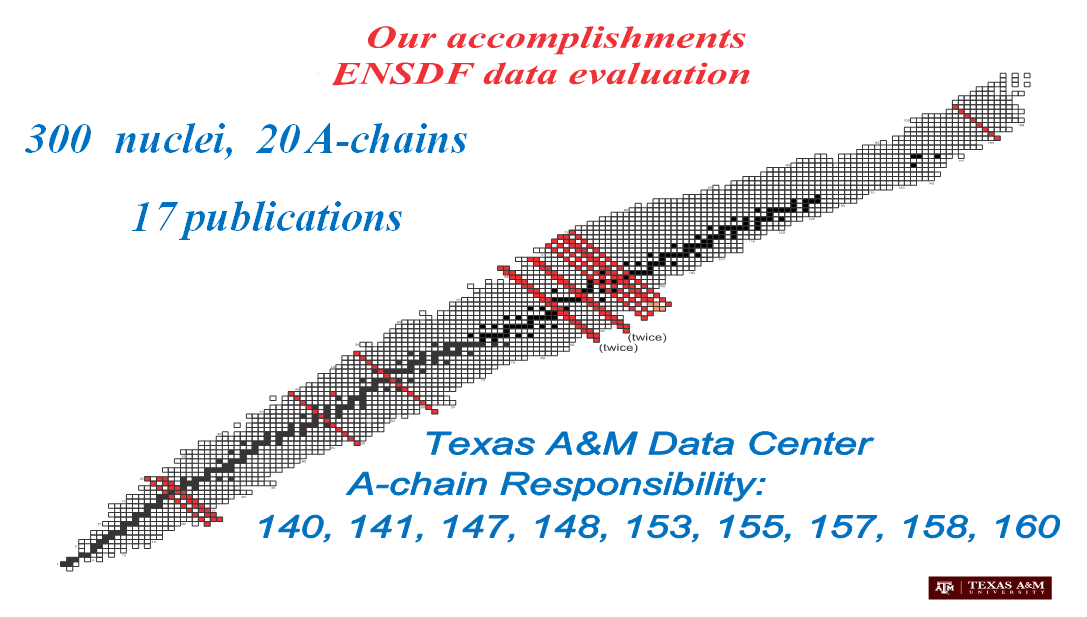 SIZE IS HUGE!
VERY COMPLX
1 A-chain/FY
140, 141, 147, 148, 153, 155, 157, 158, 160, 154, 162
140, 141, 147, 148, 153, 155, 157, 158, 160, 154, 156, 162
Texas A&M - Cyclotron Institute NSDD Center FY2024
20. N.Nica, Nuclear Data Sheets for A = 162, Nucl.Data Sheets 195, 1 (2024), FY2021
                 17 nuclei: 162Nd, 162Pm, 162Sm, 162Eu, 162Gd, 162Tb, 162Dy, 162Ho, 162Er, 162Tm, 162Yb, 162Lu, 162Hf, 162Ta, 162W, 162Re, 162Os 
21. N.Nica, Nuclear Data Sheets for A = 154, – Post-review, FY2022
                 17 nuclei: 154Ba, 154La, 154Ce, 154Pr, 154Nd, 154Pm, 154Sm, 154Eu, 154Gd, 154Tb, 154Dy, 154Ho, 154Er, 154Tm, 154Yb, 154Lu, 154Hf
22. N.Nica, Nuclear Data Sheets for A = 148 – Post-Review, FY2023
                 17 nuclei: 148Xe, 148Cs, 148Ba, 148La, 148Ce, 148Pr, 148Nd, 148Pm, 148Sm, 148Eu, 148Gd, 148Tb, 148Dy, 148Ho, 148Er, 148Tm, 148Yb
23. N.Nica, Nuclear Data Sheets for A = 156 – Submitted, FY2024
                 17 nuclei: 154La, 154Ce, 154Pr, 154Nd, 154Pm, 154Sm, 154Eu, 154Gd, 154Tb, 154Dy, 154Ho, 154Er, 154Tm, 154Yb, 154Lu, 154Hf, 154Ta 


1. Review: A = 63, Review of full mass chain evaluation, FY2024	
	13 nuclei: 63Ti, 63V, 63Cr, 63Mn, 63Fe, 63Co, 63Ni, 63Cu, 63Zn, 63Ga, 63Ge, 63As, 63Se
Texas A&M - Cyclotron Institute NSDD CenterMass chain evaluations: Statistics
Mass chains: Review, Updates & Editorial
Mass Chain A160: FY2017
Mass Chain A147: FY2019
Mass Chain A154: FY2022
Texas A&M - Cyclotron Institute NSDD CenterPublications FY2024
2024Ni13      At. Data Nucl. Data Tables 160 (2024) 101682
N.Nica 
Double helix level scheme of 171Yb nucleus
2024NI10      Nucl.Data Sheets 195, 1 (2024)
	N.Nica
	Nuclear Data Sheets for A=162
Texas A&M - Cyclotron Institute, NSDD CenterConferences FY2024
N. Nica, "Status of Texas A&M - Cyclotron Institute USNDP Evaluation Center," Nuclear Data Advisory Committee Meeting, Sept 2023, National Nuclear Data Center, Brookhaven National Laboratory, Upton, NY, USA 
N. Nica, "TAMU NSDD EVALUATION CENTER Report Oct 2022 – Apr 2024“, 25th Technical Meeting of the Nuclear Structure and Decay Data Network, Apr 14, 2024, IAEA Vienna, Austria
N. Nica, "Data-Based Research Project: How to build a Level Scheme“, 25th Technical Meeting of the Nuclear Structure and Decay Data Network, Apr 18, 2024, IAEA Vienna, Austria
N. Nica, "Developing a New Visualization of High-Spin Level Schemes“, 25th Technical Meeting of the Nuclear Structure and Decay Data Network, Apr 22, 2024, National Institute for Physics and Nuclear Engineering “Horia Hulubei”, Bucharest, Romania – Invited lecture 
N. Nica, "Could revisiting the principles of a level scheme bring new insight into high-spin physics?“, 7th Workshop of the Hellenic Institute of Nuclear Physics on Nuclear Structure, Astrophysics and Reaction Dynamics, HINPw7, June 1, 2024, Ioannina, Greece – Invited lecture
A-Chain Evaluation Currency@Texas A&M University
Responsibility:
	140, 141, 147, 148, 153, 155, 157, 158, 160, 154, 162, 156
Status: 
162 (Sep 2023, since Mar 2007)
141 (Oct 2022)
147 (Mar 2022)
160 (May 2021)
153 (Aug 2020)
155 (Oct 2019)
140 (Nov 2018)
158 (Feb 2017)
157 (Dec 2015)
154 (Aug 2022, post-review, since May 2008) 
148 (Oct 2023, post-review)
156 (Mar 2024, submitted FY24, since Mar 2012)
Good Standing@Texas A&M University CI
HELP ENSDF CURRENCY
A-Chain Evaluation FY2024@Texas A&M University
FY2025: A157 (4-Dec-2015 )
For next year: 
Solve backlog: 
-A154
-A148
Review A-chain evaluations
XUNDL (limited)
Personnel changes 
Not foreseeable
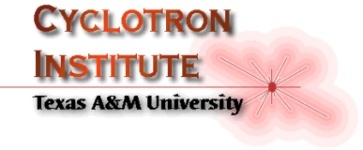 Texas A&M Evaluation Center:Data Evaluation Station at Cyclotron Radioactive Ion Beam Facility to assist experiments and pre-evaluate data
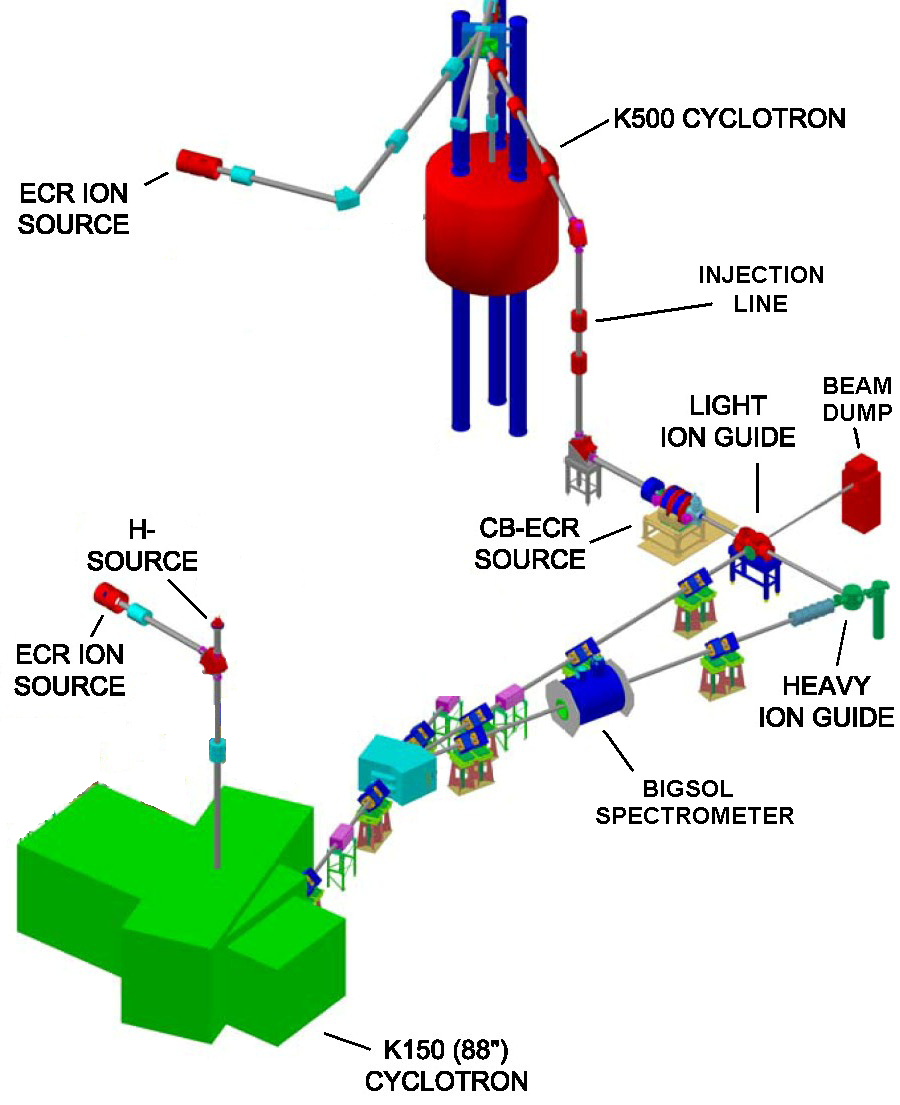 Focus on the Light-Ion Guide (LIG), the Heavy Ion Guide (HIG) and the Charge-Breeding Electron-Cyclotron-Resonance ion source (CB-ECRIS).
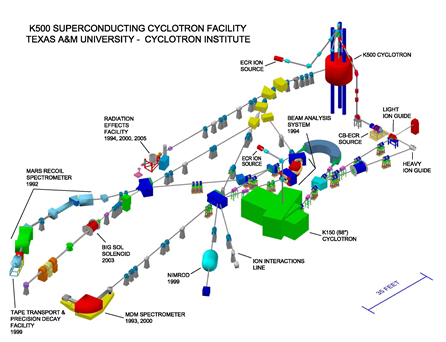 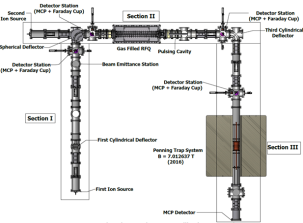 TAMUTRAP
Texas A&M NSDD Evaluation CenterStrategic Priorities
Continuing ENSDF Mass Chain Evaluation 
	First Strategic Priority according to the Mission Statement. 
	All other priorities will be strictly subordinated to this purpose
Produce experimental nuclear data to aid data evaluation
	Precision γ Spectroscopy for T1/2 and BR for Standard Model	
Reevaluation of data procedures for basic science and data evaluation
	Level scheme re-concept based on Repeatability
	Second Strategic Priority according to the Mission Statement. 
	Extend study on multiple level schemes and define mesoscopic 	paradigm for rotational nuclei